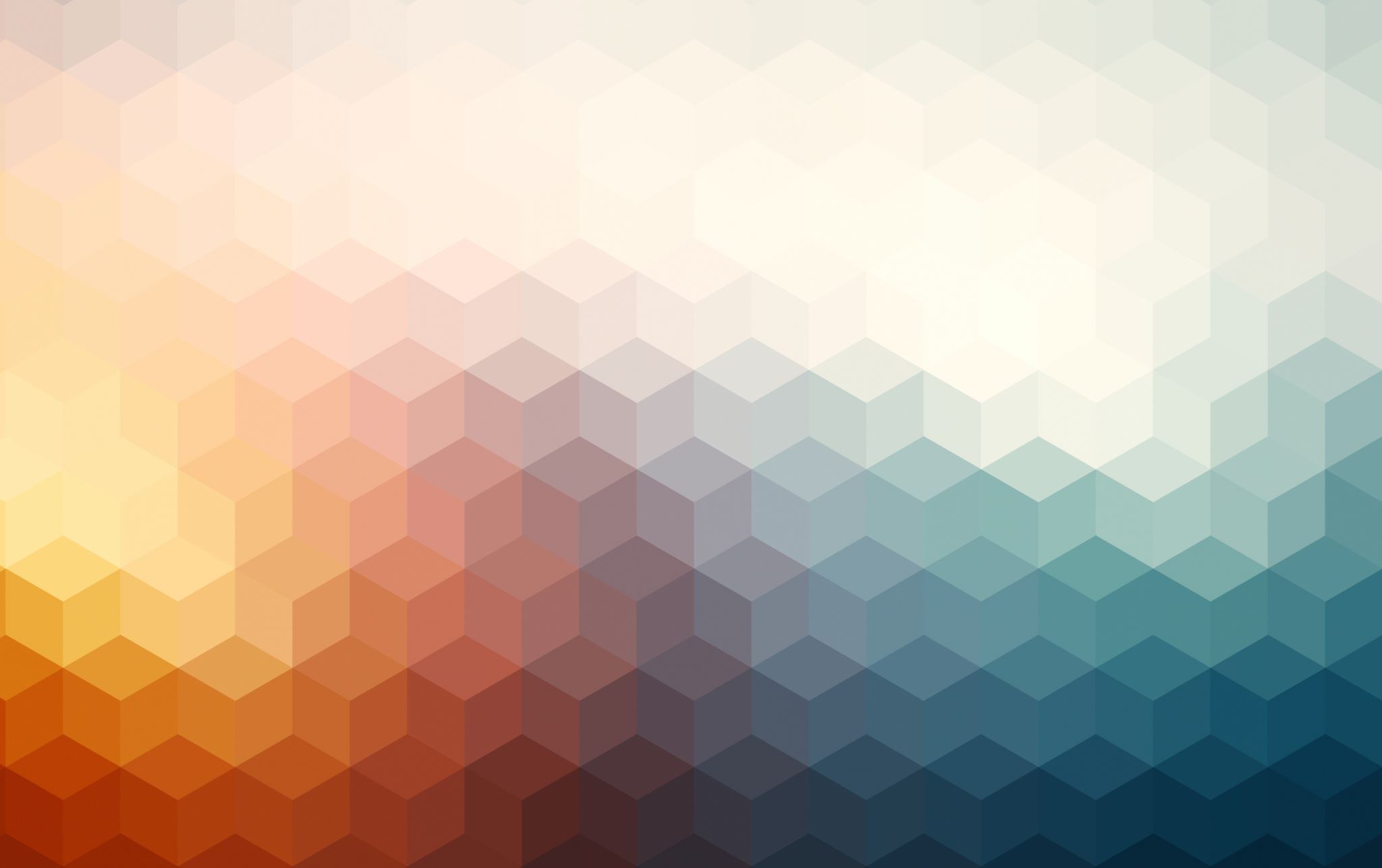 Xenophobia in The Chrysalids
Xenophobia
Racism
Xenophobia often shows up in our world as racism. 
Racism is a prejudice against people who look different from you.
We know today that race is a social construct – it is an idea that was created by people and has no basis in science.
People may be born with different skin colours, hair colours, and other features, but there is nothing genetically different about us.
This is why people from different races can have children – they belong to the same species.
Racism
Anti Semitism
Anti Semitism is an example of racism.
Anti Semitism – a prejudice against people of Jewish heritage
Wyndham wrote the book in the aftermath of WWII, in which millions of Jews had lost their lives in the Holocaust.
Anti Semitism
Racism Against Black People in the USA
Slave owners used the Bible to defend slavery:
“I bought male and female slaves and had other slaves who were born in my house” (Ecclesiastes 2:7)
“If his master gives him a wife and she bears him sons or daughters, the woman and her children shall belong to her master, and only the man shall go free.” (Exodus 21:4)
Racism Against Black People in the USA
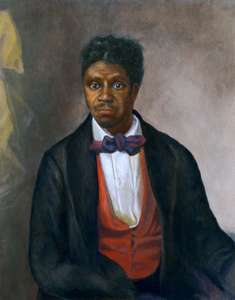 White people in early America believed that slavery was not immoral because black people were not human.
The Dred Scott decision
The Supreme Court of the United States ruled that black people were property who had no legal rights as citizens (3/5 law).
https://www.britannica.com/event/Dred-Scott-decision
Racism Against Black People in the USA
Racism Against Indigenous Peoples
Since contact, colonizers have used the concept of “terra nulius” or “empty land” to take land from Indigenous people. They argue that the land is not being used, so they should be able to take it and use it for themselves.
This resulted in large-scale genocide and displacement.
http://fnn.criaw-icref.ca/images/userfiles/files/LWM3_ColonialismImpacts.pdf
Racism Against Indigenous Peoples
Some of the many instances of racism against Indigenous peoples include:
Genocide – smallpox blankets
Residential school system
Forced migration - Trail of Tears
Continued stereotypes of alcoholism, laziness, and non-existence
Denial of Indigenous post-contact history
Racism Against Indigenous Peoples
What similarities do you see between The Chrysalids and the real-world example of racism against Indigenous people?
What differences do you see?
Morality
Morality
Essay Assignment
Write a literary research essay in which you compare (similarities) and contrast (differences) xenophobia in The Chrysalids to a real-world case of xenophobia. Consider what message John Wyndham is sending about the dangers of xenophobia.
Essay Writing Schedule
Thursday, February 13th – complete outline in library
Tuesday, February 18th – complete rough draft in C101
Thursday, February 20th – writing workshops with Ms. Prasad in class – bring a paper copy for self, peer, and teacher editing
Monday, February 24th – work on final draft in C101
Tuesday, March 3rd – work on final draft in C101, essay package due at end of class
Resources for Research
https://www.racialequitytools.org/fundamentals/history-of-racism-and-movements/global-history-of-racism
https://www.britannica.com/topic/racism
https://www.globalissues.org/article/165/racism